9:30 – Saluti istituzionaliAlessandro Marinelli, Dirigente Scolastico dell’Istituto Tecnico Statale Tullio BuzziIlaria Bugetti, Sindaca del Comune di Prato Ernesto Pellecchia, Direttore Generale dell'Ufficio scolastico regionale per la ToscanaGiovanni Contenti, Direttore della Direzione regionale Inail per la Toscana10:15 – La sfida della sicurezzaIntroduzione di Rossana Ruggieri, Dirigente dell’Ufficio attività istituzionali della Direzione regionale Inail per la Toscana11:30 – DibattitoConfronto con i partecipanti sui risultati della sfidaConclusioni a cura di Bernard Dika, Portavoce del Presidente della Giunta RegionaleComitato Scientifico:Rossana Ruggieri, Nicola Neri Serneri, Teresa Madeo, Davide Di Iorio, Sabina Piccione, Simone TortoliComitato Organizzatore:INAIL, USR Toscana
La sfida della sicurezza
Come partecipare - Usa lo smartphone per inquadrare il codice QR proiettato sullo schermo
- Collegati al quiz 
Rispondi alle domande
Aspetta i risultati
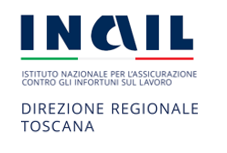 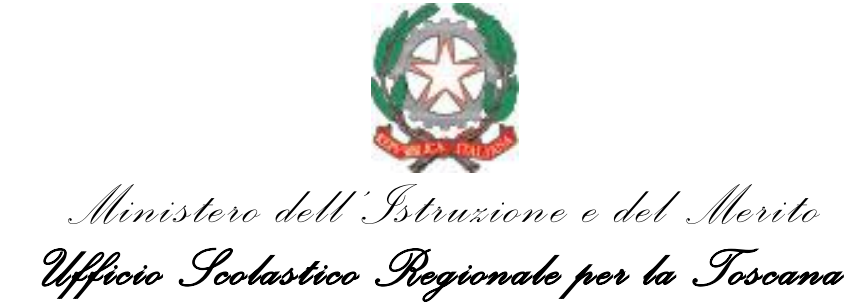 Come raggiungere l’Istituto
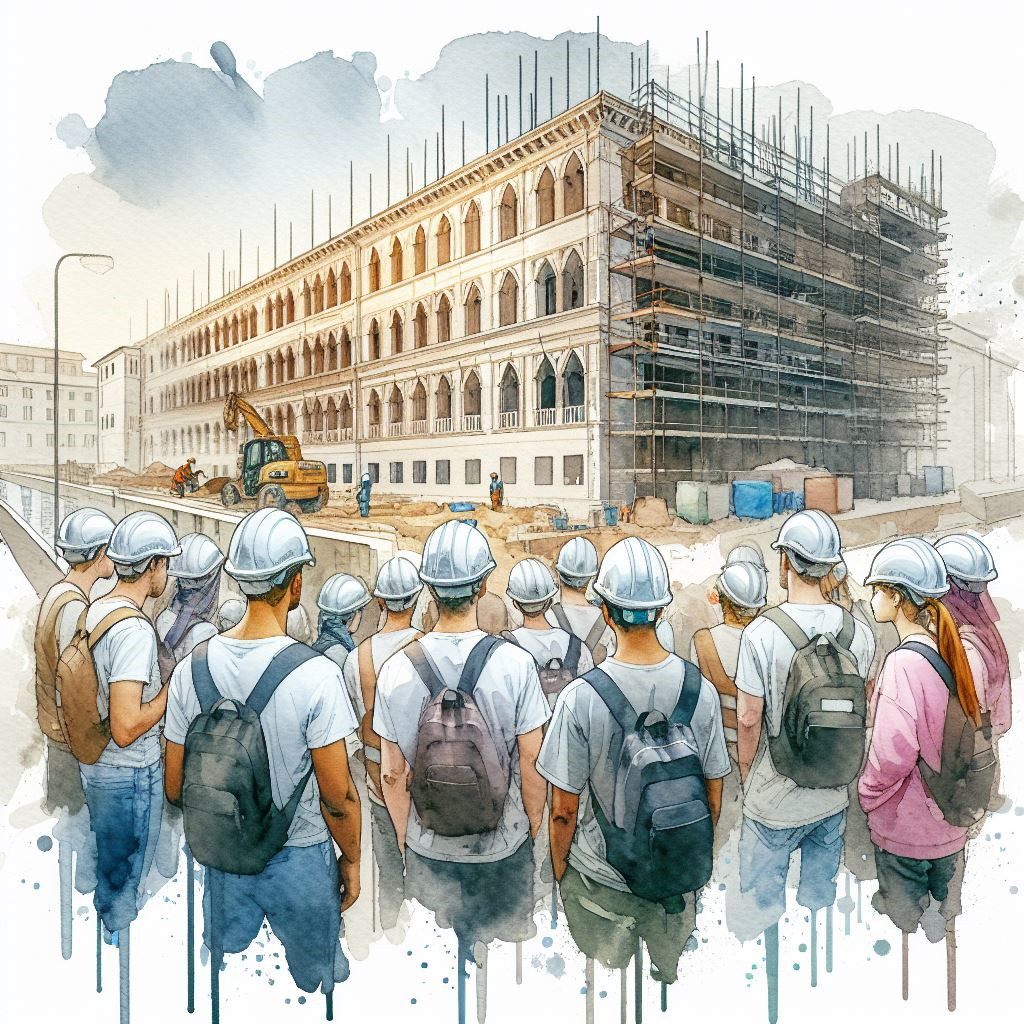 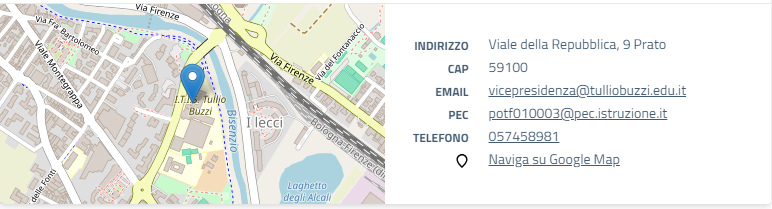 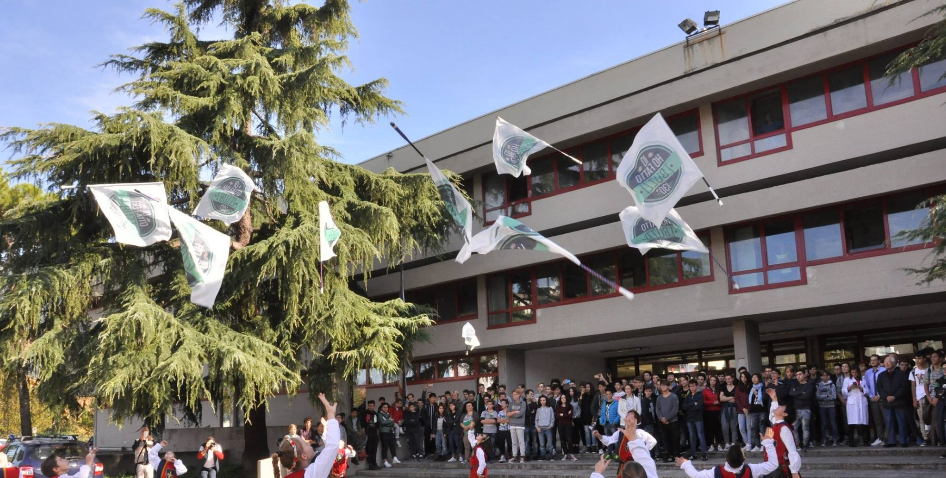 Giornata nazionale della sicurezza nelle scuole
22 novembre 2024
Istituto Tecnico Statale Tullio Buzzi, Prato